Commonwealth Assistance Forms (CAFs)
in EOL
Opting in to optional loans
Verified citizenship requirement
Self-service eCAF reactivation
Background
DET introduced the eCAF portal in Jan 2017.
From May 2017, RMIT posts all students eligible for a CAF to the portal. These students receive an invitation email and login credentials
Complaints from students about eCAF spam. Exacerbated by deleting/reposting for past census dates
Agreed solution with DET is to only post student CAFs where student has indicated interest in the CAF.
Changed rules for deleting/reposting eCAFs:
only when Census Date has passed
students initiate eCAF reactivation
Changes from 6 Oct 2017 						(1/4)
For all CAF types...
A student’s CAF is not sent to the Government eCAF system unless their Citizenship has been verified.
In the enrolment flow, CAF pages now appear after ESE and enrolment checklists (if applicable).
Before the appropriate CAF page displays, CAF Creation runs to reprocess/validate eligibility.
Changes from 6 Oct 2017 						(2/4)
Optional loans (FEE-HELP, SA-HELP, VSL)
Students must indicate whether they are interested in an optional loan for which they are eligible (ie opt in/out)
Students who opt-in must provide CHESSN consent
Only students who opt-in have their CAFs sent to the Government portal.
Students whose citizenship is unverified cannot opt-in.
Students who opt-out can change their decision later
Changes from 6 Oct 2017 						(3/4)
CSP students (HECS-HELP)
Only students with a verified citizenship have their CAFs sent to the Government portal.
Students can reactivate an expired or lapsed CAF if they have a valid future census date.
Changes from 6 Oct 2017 						(4/4)
My Student Record
The View Commonwealth assistance form link has changed to Manage Commonwealth assistance and optional loans.
Students can opt-in to an optional loan if citizenship is verified.
Students can reactivate an expired or lapsed CAF if they have a valid future census date
Submitted and Approved CAF statuses display
FEE-HELP and SA-HELP
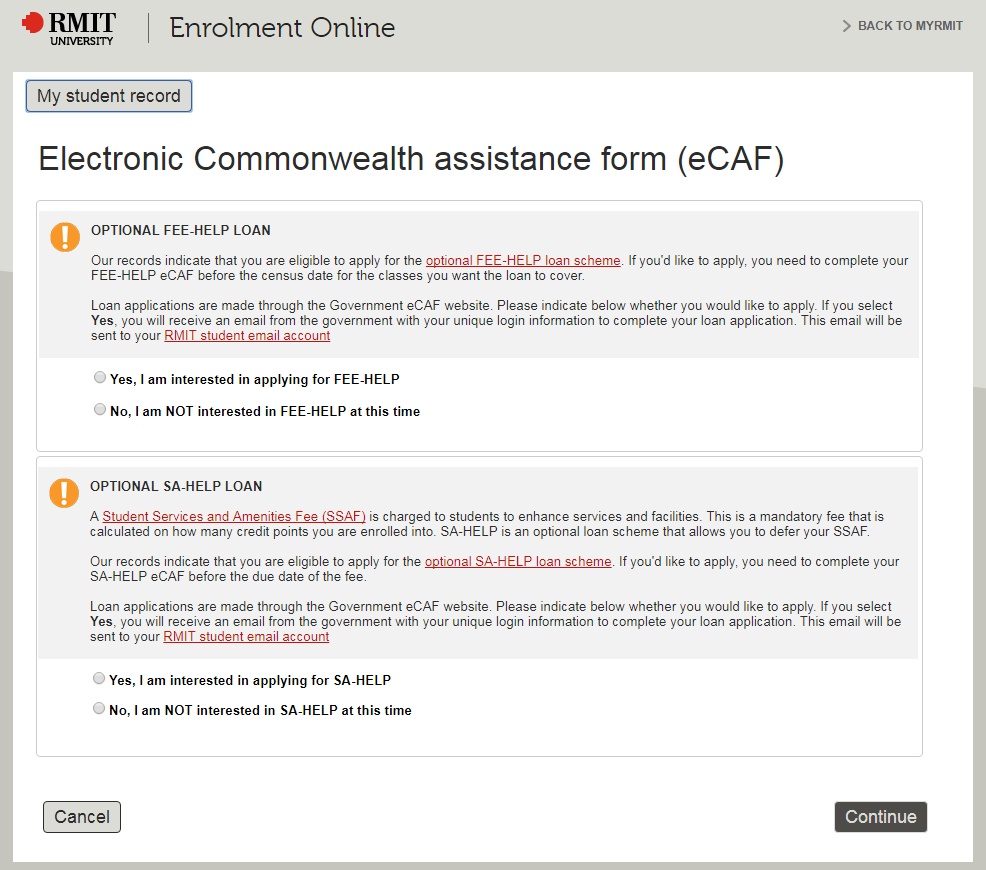 ...unverified citizenship
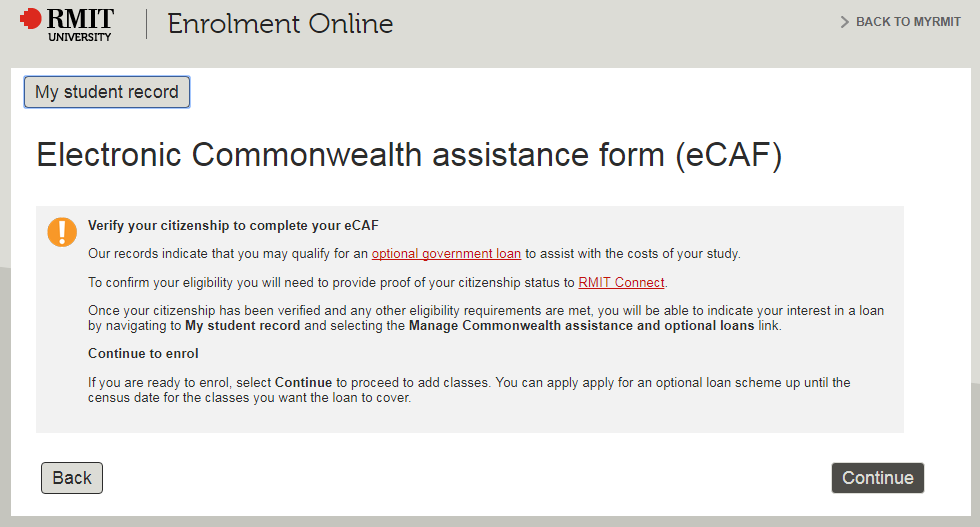 VET Student Loan (VSL)							(1/2)
...unverified citizenship
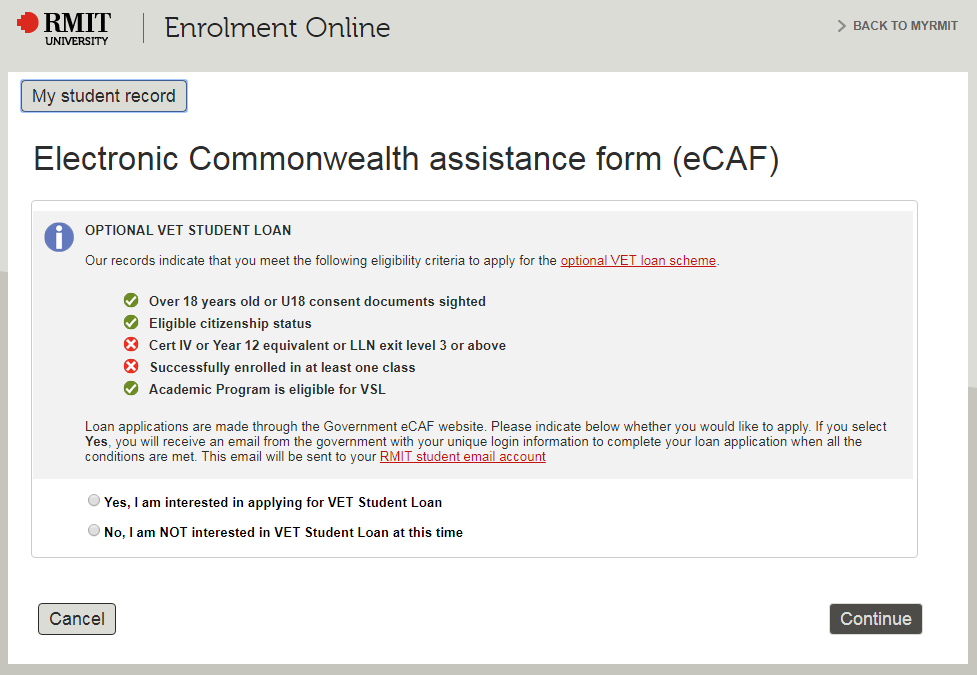 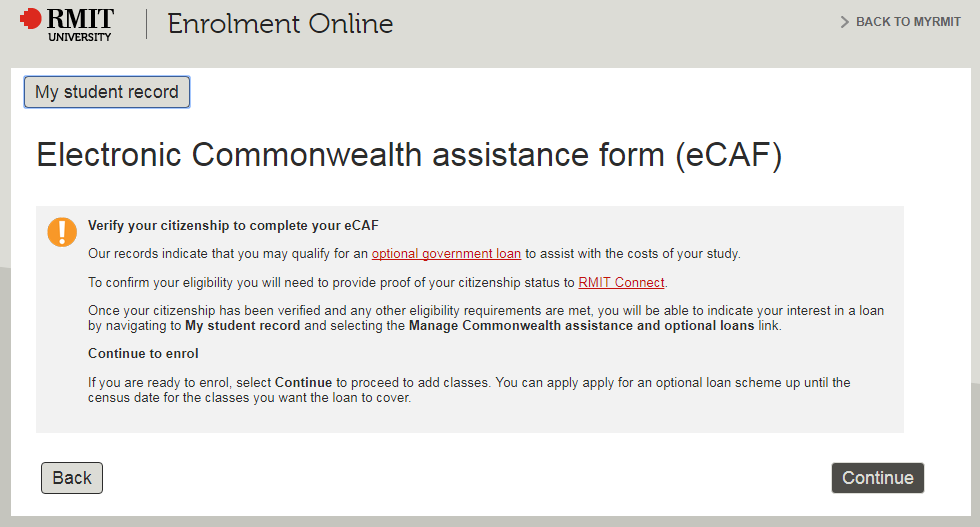 [Speaker Notes: Eg ID 4043397]
VET Student Loan (VSL)							(2/2)
VSL checklist:
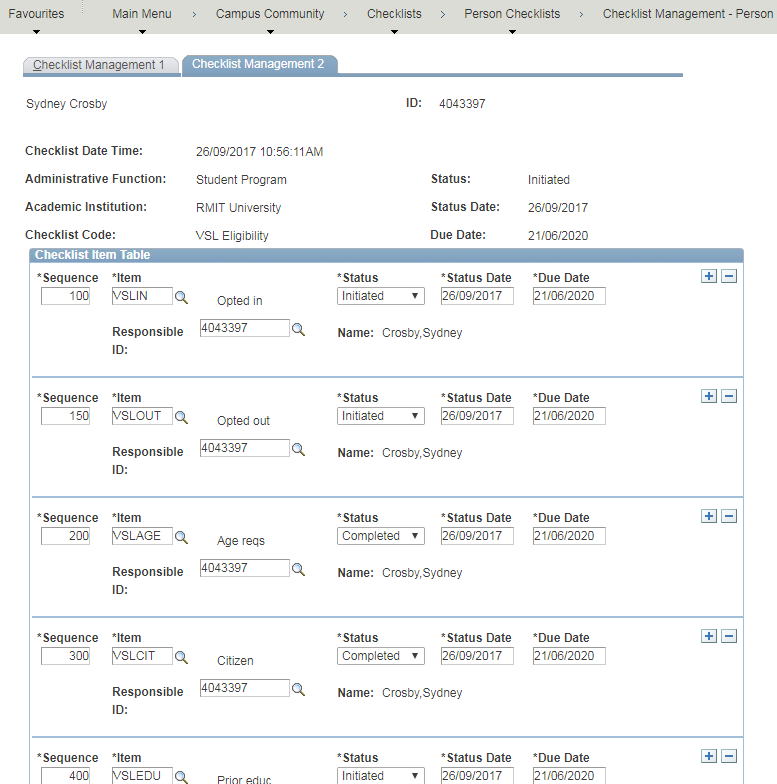 [Speaker Notes: Eg ID 4043397]
HECS-HELP											(1/2)
...unverified citizenship
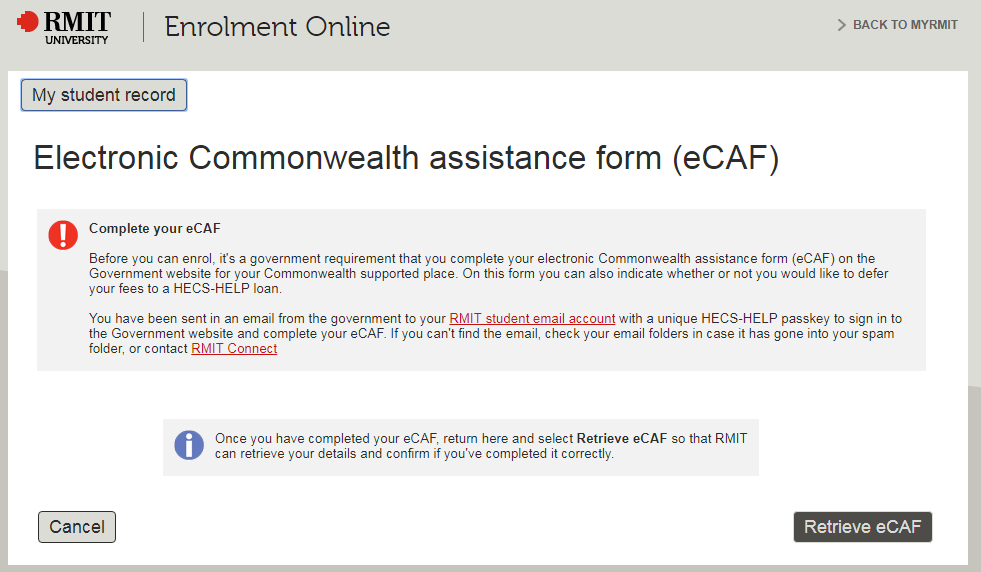 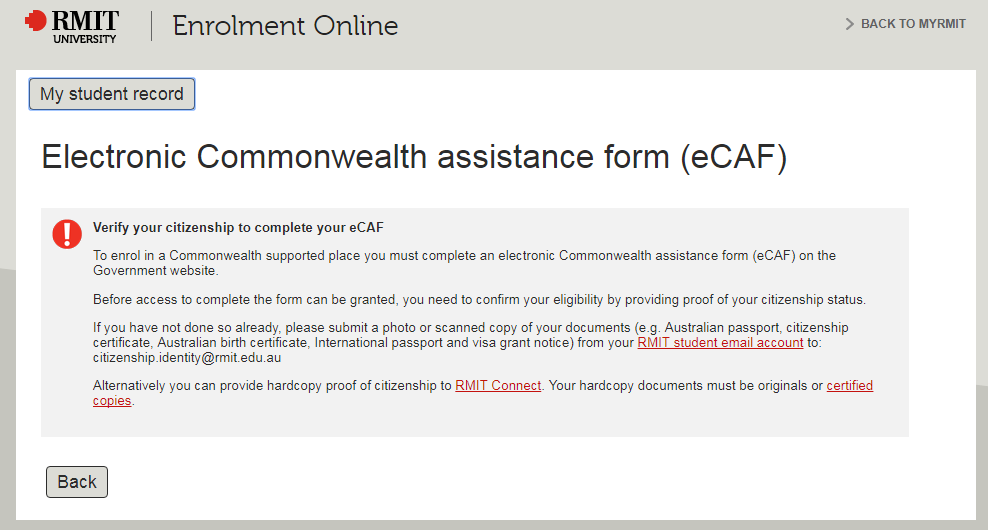 [Speaker Notes: ID: 3508970]
HECS-HELP											(2/2)
...Expired / Lapsed (past census date)
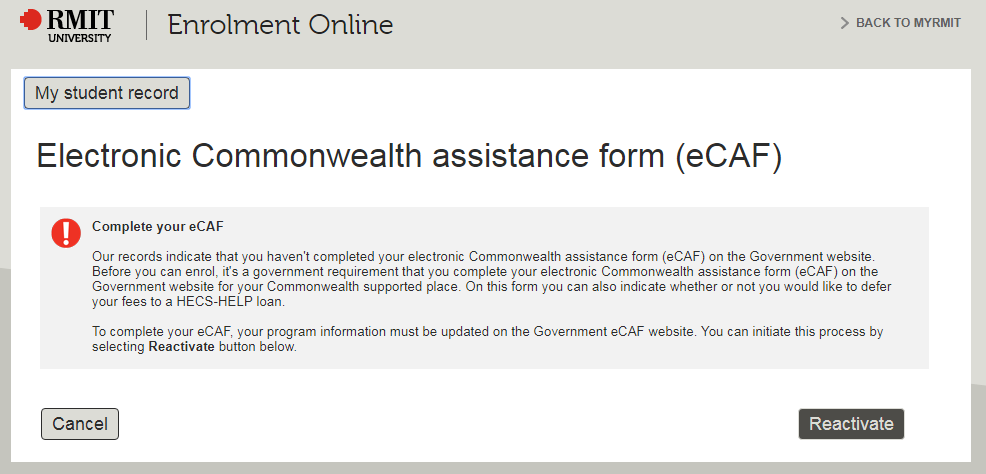 [Speaker Notes: ID: 3508970]
Manage CAFS & optional loans
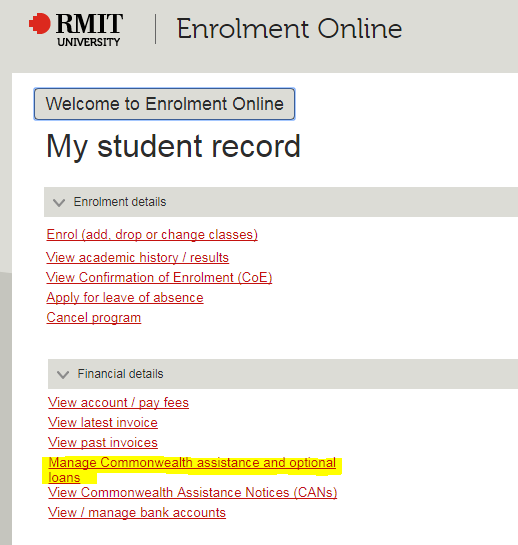 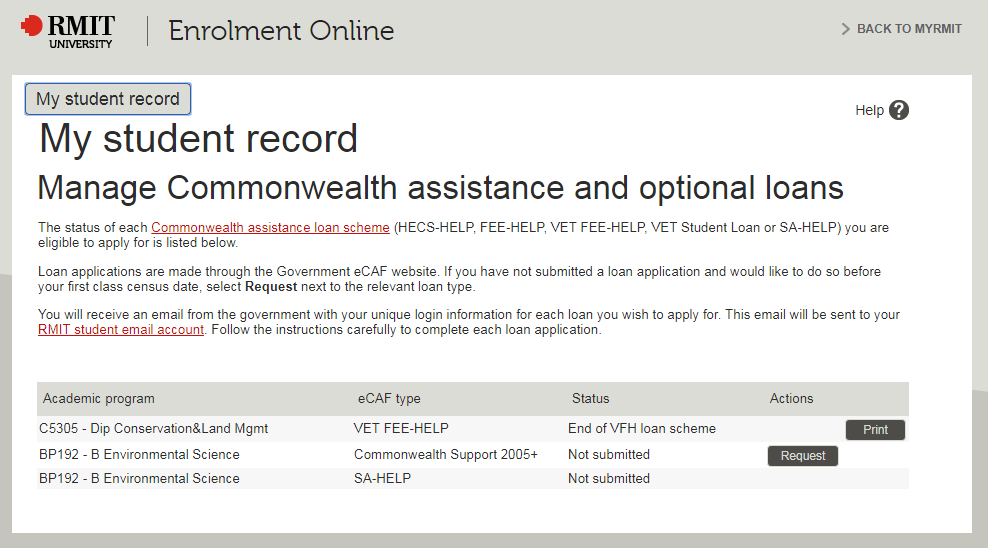 [Speaker Notes: ID: 3508970]
Testing
[Speaker Notes: Password: testing123!

TS1 environment: https://sams-test100.its.rmit.edu.au/psp/ps/?cmd=login]